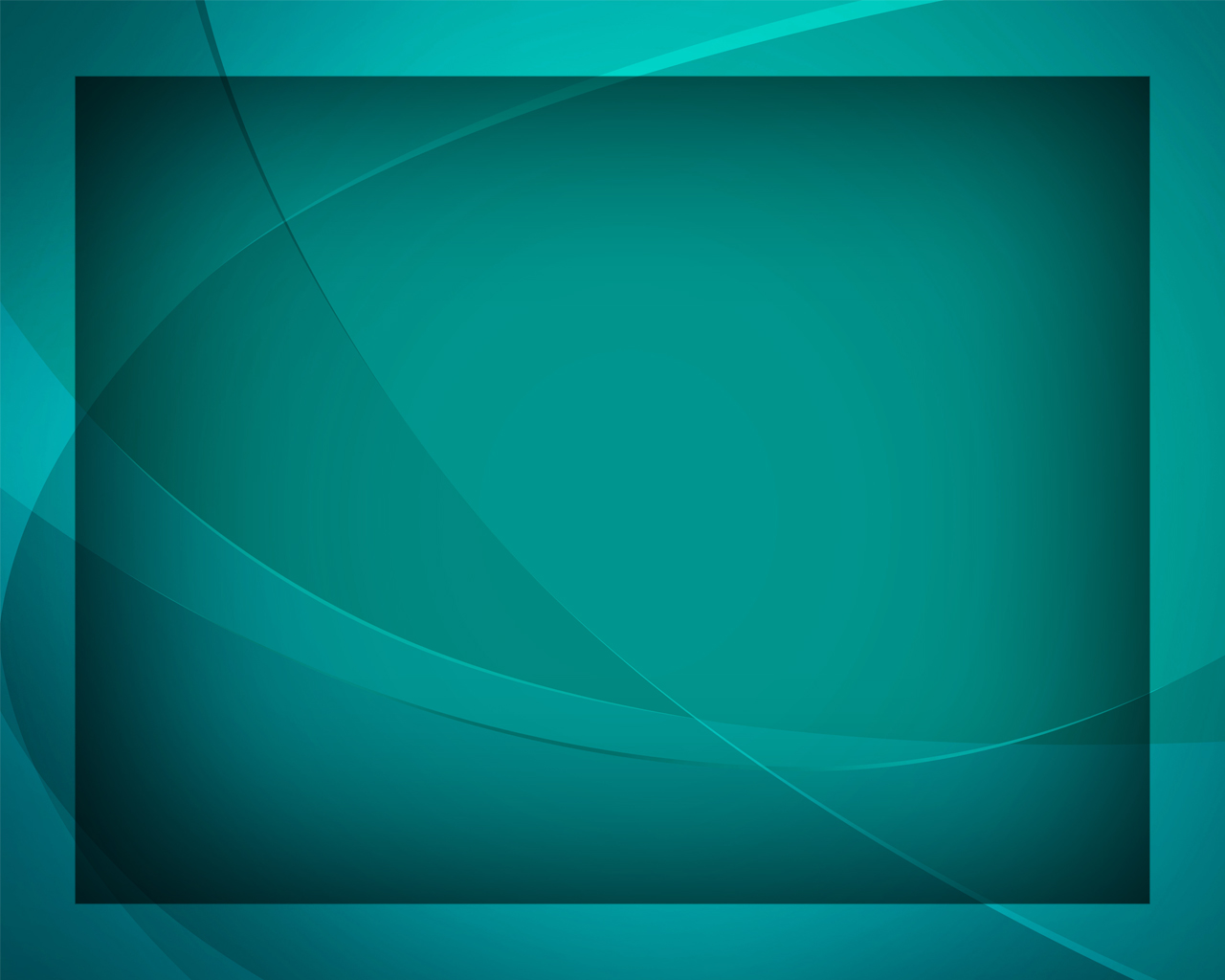 Христос воскрес из мёртвых
Гимны надежды №53
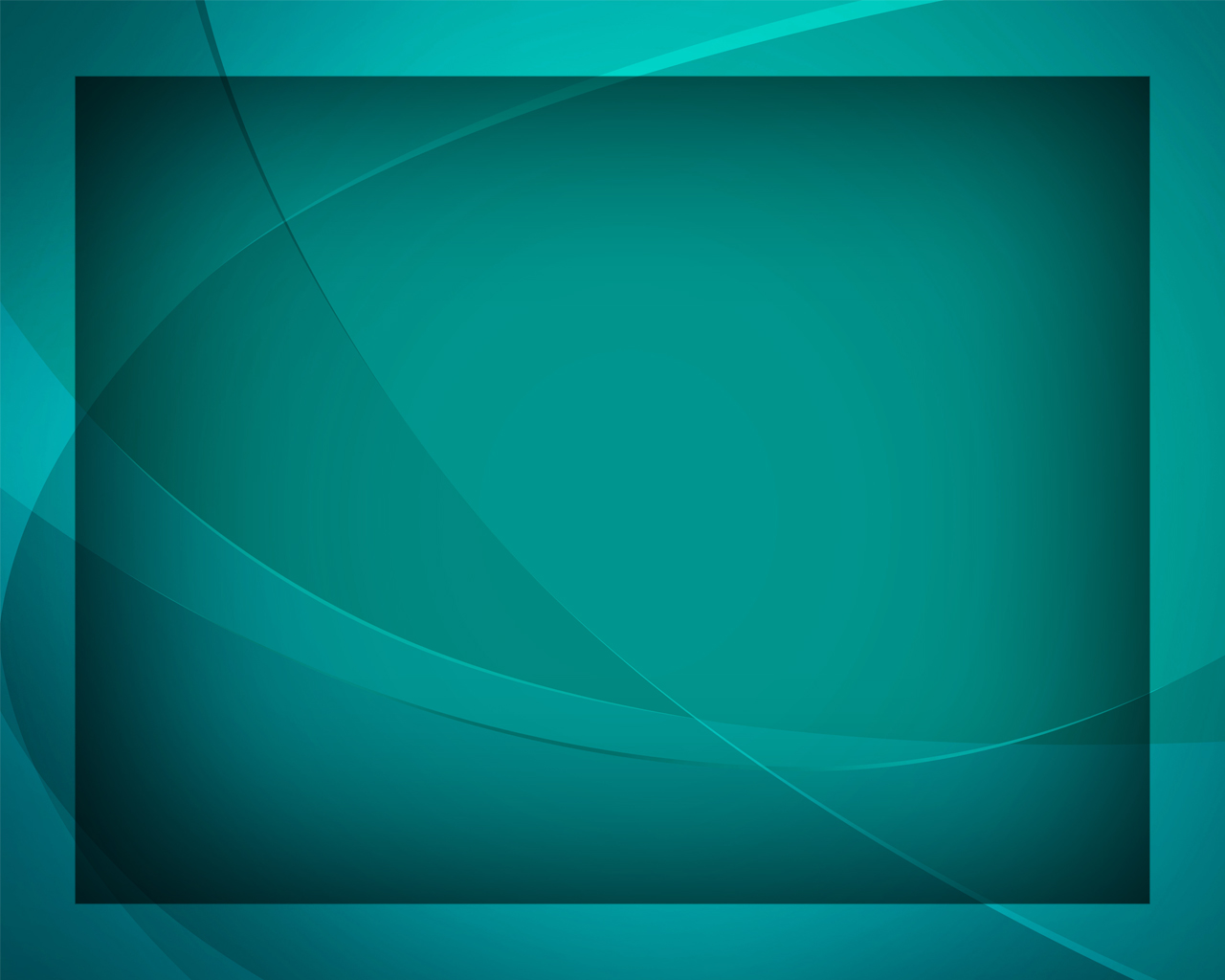 Христос воскрес
 из мёртвых, 
Смертию смерть попрал 
И сущим во гробах 
Он жизнь даровал.
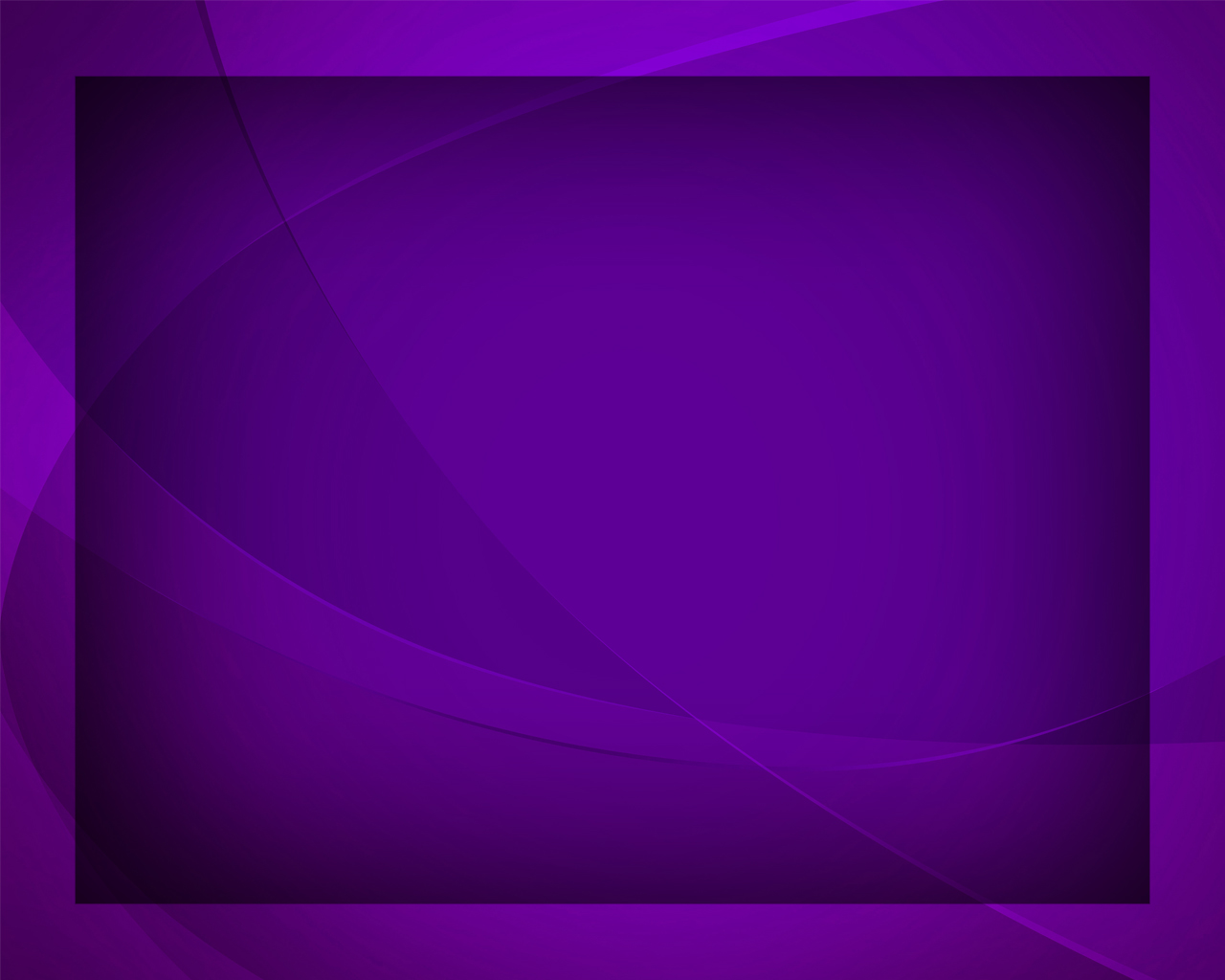 Христос воскрес
 из мёртвых, 
Смертию смерть попрал 
И сущим во гробах 
Он жизнь даровал.
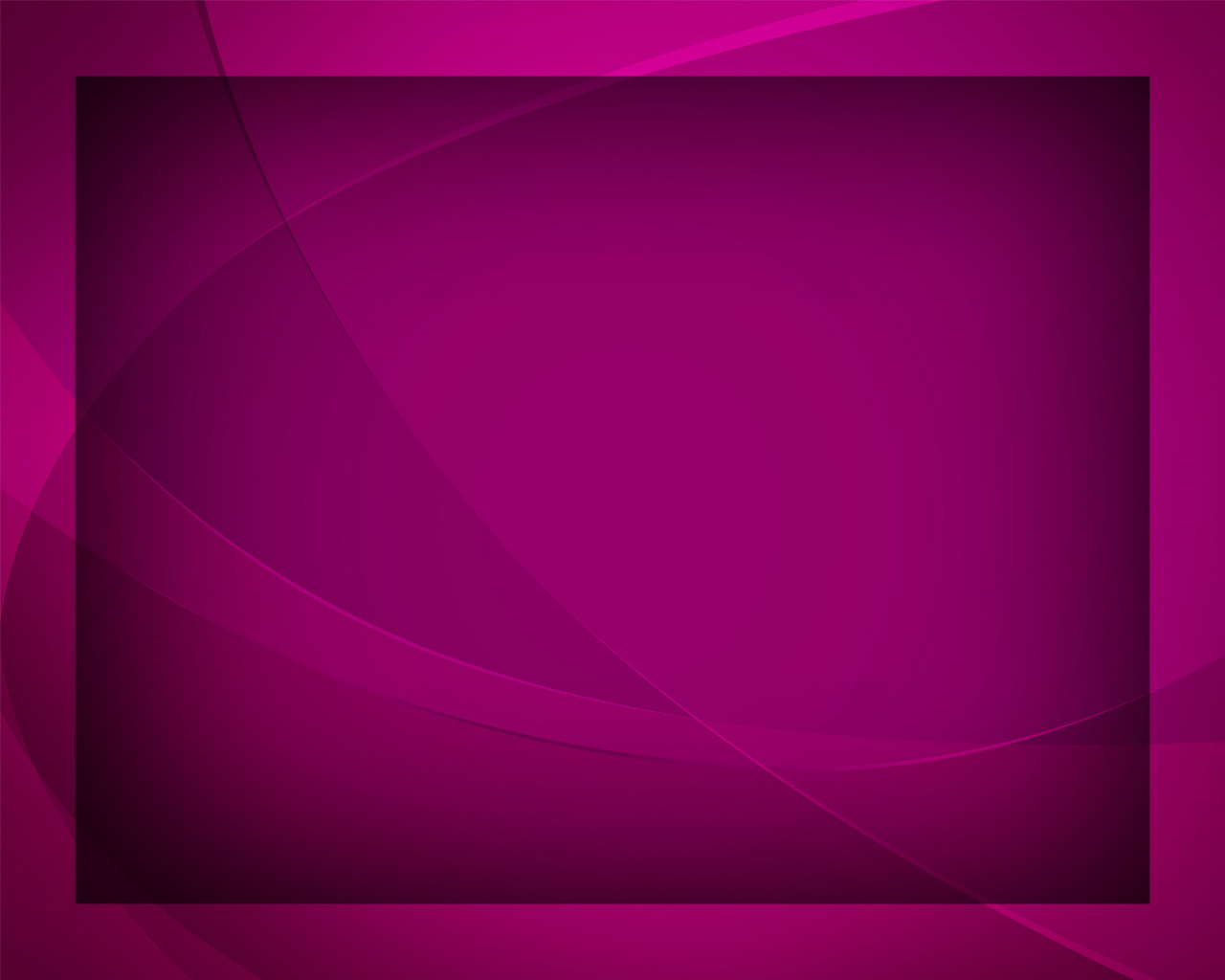 Христос воскрес
 из мёртвых, 
Смертию смерть попрал 
И сущим во гробах 
Он жизнь даровал.
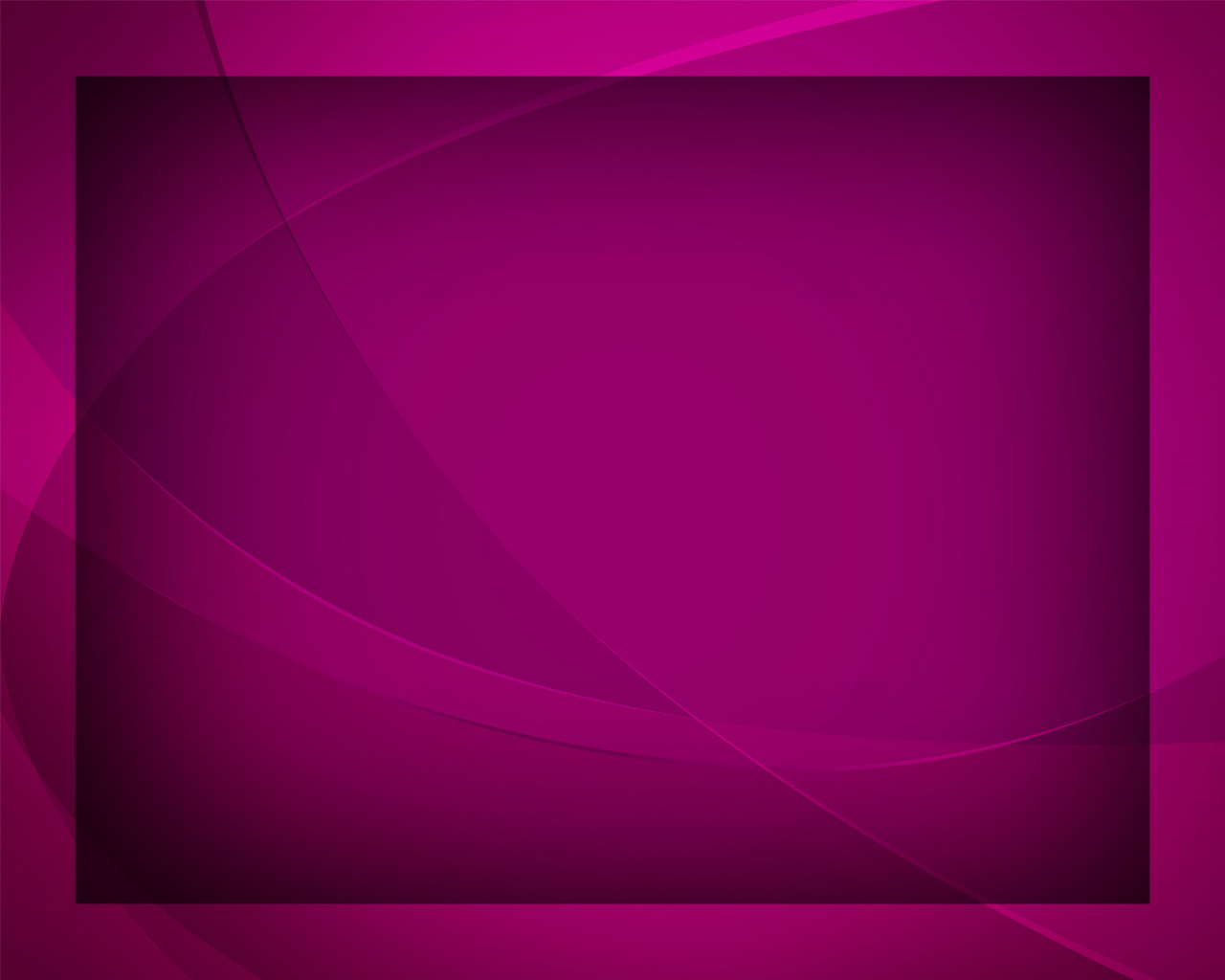